Lecture 2: Representing Integers
CS 105		       			           Fall 2024
Review: Memory
00110111
1
bytes
1
Memory is an array of bits

A byte is a unit of eight bits

An index into the array is an address, location, or pointer
Often expressed in hexadecimal

We speak of the value in memory at an address
The value may be a single byte …
… or a multi-byte quantity starting at that address
1
0
1
1
0
0
11010001
1
0
3
0
0
1
0
1
1
01010011
1
1
2
0
0
1
0
1
0
01101100
0
0
1
1
1
0
1
1
0
0
Review: Bits Require Interpretation
10001100 00001100 10101100 00000000
might be interpreted as

The integer 3,485,745
A floating point number close to 4.884569 x 10-39
The string “105”
A portion of an image or video
An address in memory
Representing Integers
Arabic Numerals: 47
Roman Numerals: XLVII
Brahmi Numerals: 
Tally Marks: IIII IIII IIII IIII IIII IIII IIII IIII IIII II
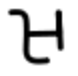 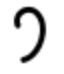 Base-10 Integers
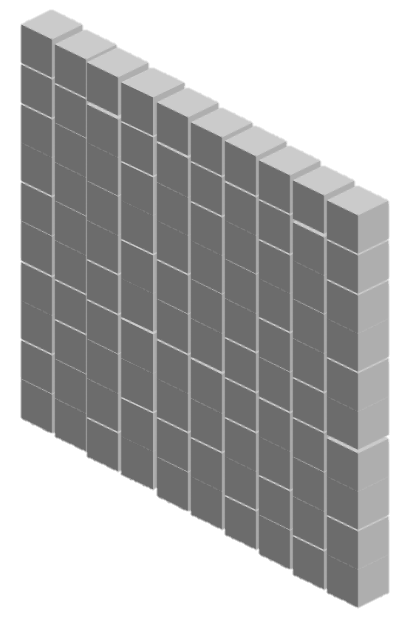 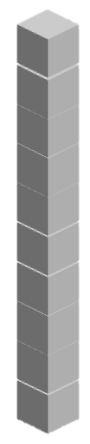 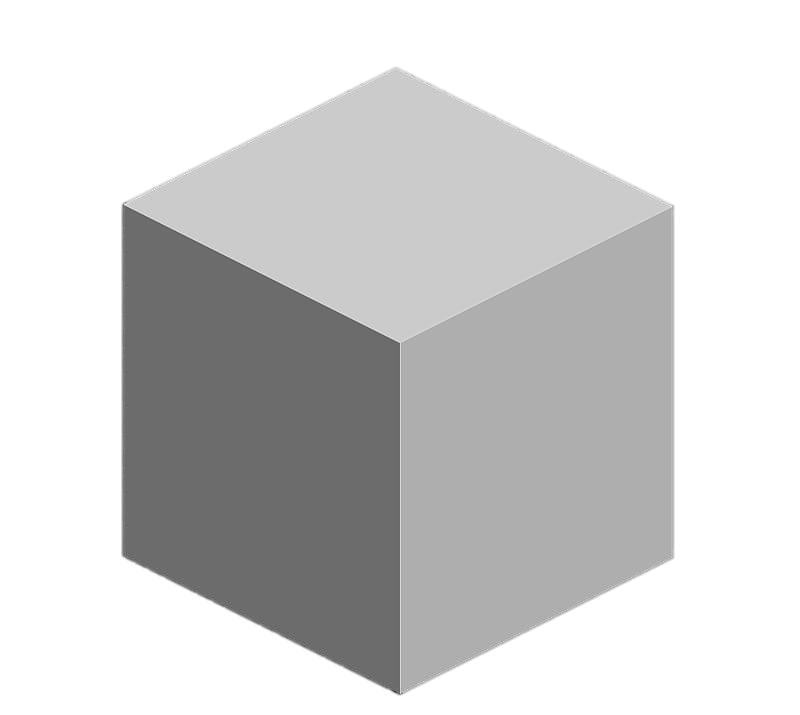 Base-2 Integers (aka Binary Numbers)
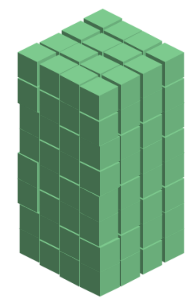 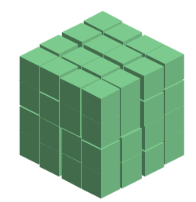 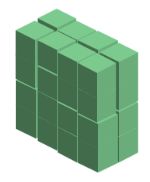 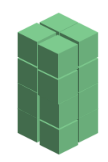 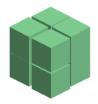 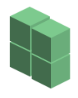 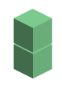 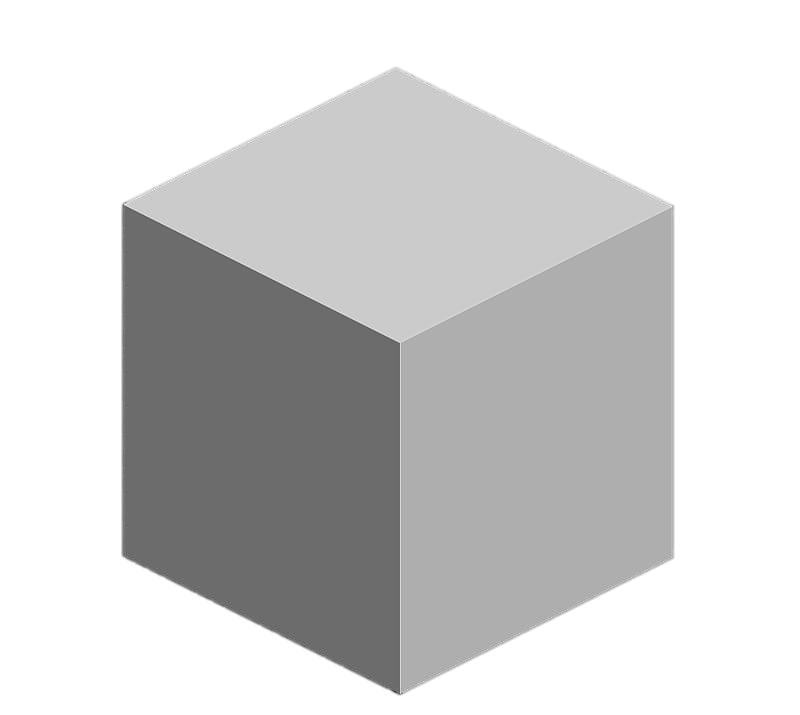 Exercise 1: Binary Numbers
Consider the following four-bit binary values. What is the (base-10) integer interpretation of these values?
0001
1010
0111
1111
1
10
7
15
Representing Signed Integers
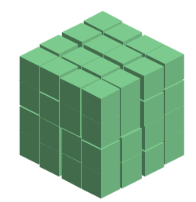 -
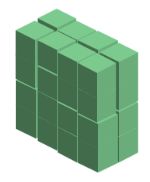 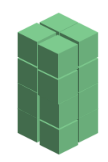 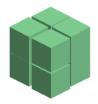 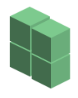 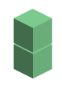 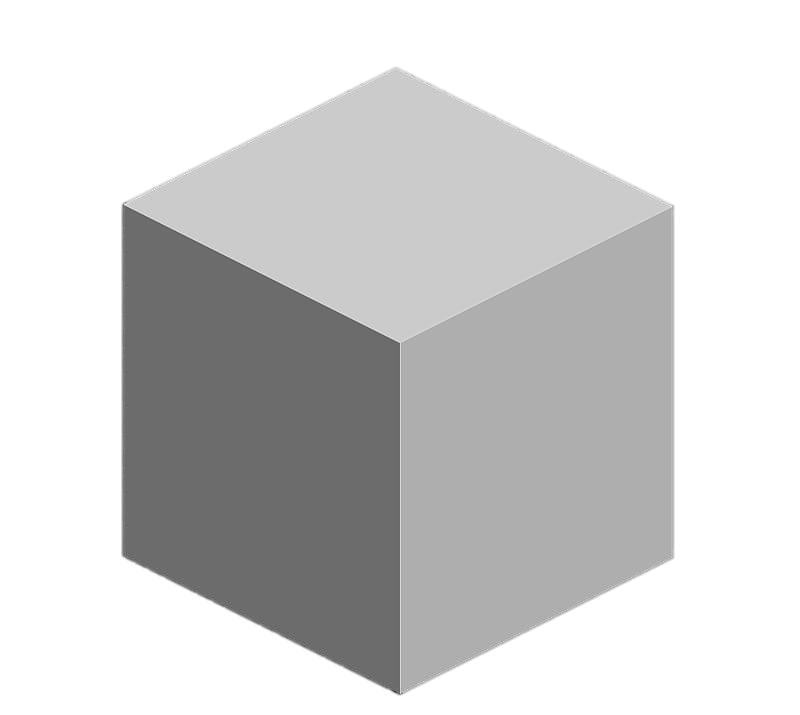 [Speaker Notes: Issues: two zeros, arithmetic is different for pos vs neg (and weird around zero), e.g, try 5+1 vs -5+1 vs. -5 + 6]
Representing Signed Integers
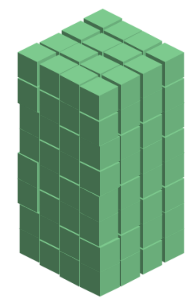 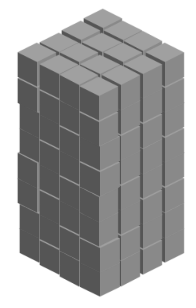 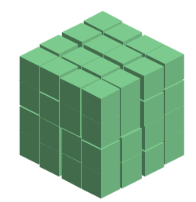 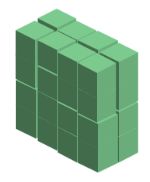 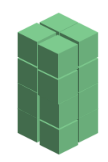 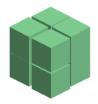 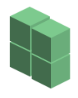 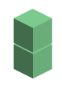 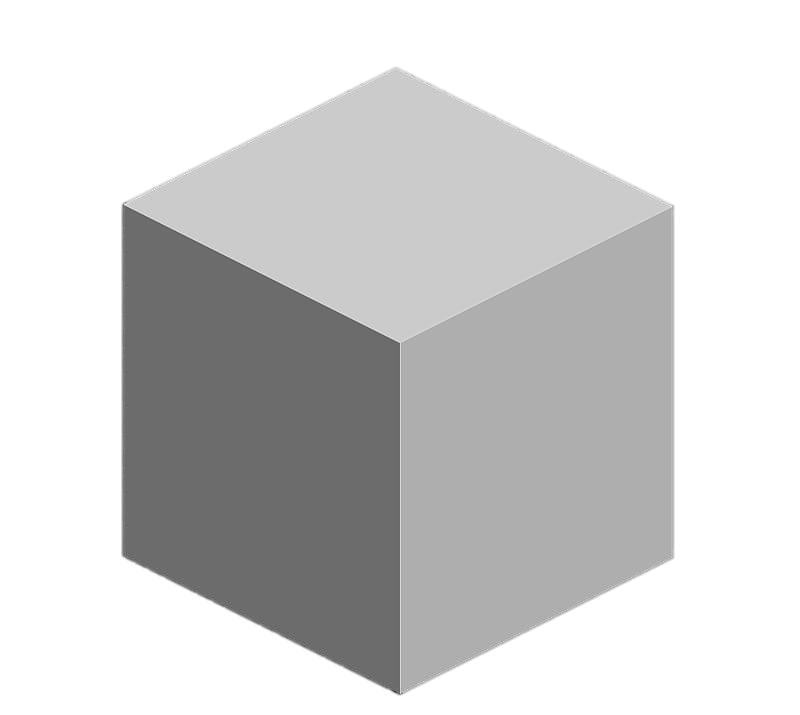 [Speaker Notes: issue: zero no longer zero -> multiplication is weird]
Representing Signed Integers
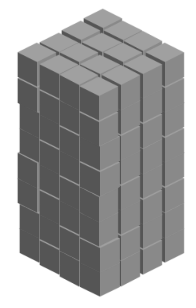 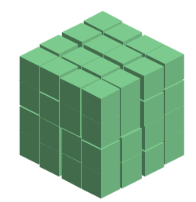 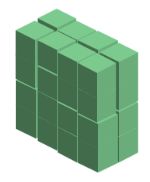 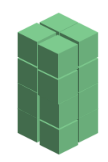 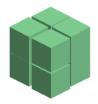 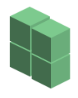 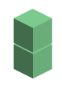 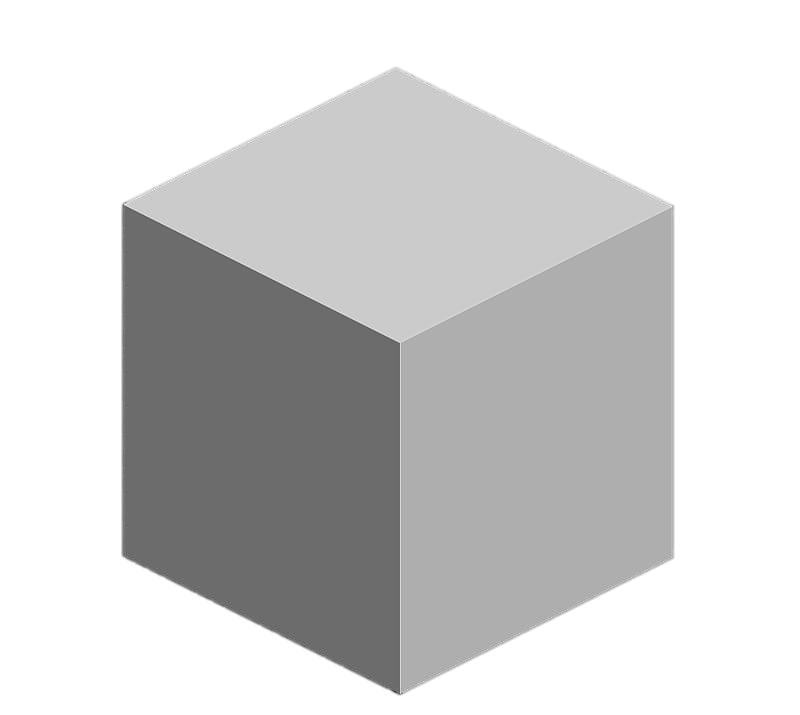 Exercise 2: (Signed) Binary Numbers
Consider the following four-bit binary values. What is the (base-10) signed integer interpretation of these values?
0001
1010
0111
1111
1
-6
7
-1
Signed Integer Trivia
For signed ints:
high-order (left-most) bit is 0 for pos values, 1 for neg
000…0 is 0
111…1 is -1
same representation as unsigned for numbers that can be represented with both
~x+1 == -1*x
Integers in C
[Speaker Notes: Note: unsigned demo]
ASCII characters
Casting between Numeric Types
Casting from shorter to longer types preserves the value

Casting from longer to shorter types drops the high-order bits

Casting between signed/unsigned types preserves the bits (it just changes the interpretation)

Implicit casting occurs in assignments and parameter lists. In mixed expressions, signed values are implicitly cast to unsigned
Source of many errors!
[Speaker Notes: Note: casting part of signed demo]
Exercise 3: Casting
Assume you have a machine with 6-bit integers/3-bit shorts
Assume variables: int x = -17; short sy = -3;
Complete the following table
When to Use Unsigned
Rarely
When doing multi-precision arithmetic, or when you need an extra bit of range … but be careful!
for (unsigned int i = cnt-2; i >= 0; i--){ 
    a[i] += a[i+1]; 
}
Hexidecimal Numbers
00101100 00110101 00110000 11100001
2
c
3
5
3
0
e
1
0x2c3530e1
Exercise 3: Hexidecimal Numbers
Consider the following hexidecimal values. What is the representation of each value in binary?
0x0a
0x11
0x2f
00001010	(10)
00010001	(17)
00101111	(47)
Endianness
47 vs 74
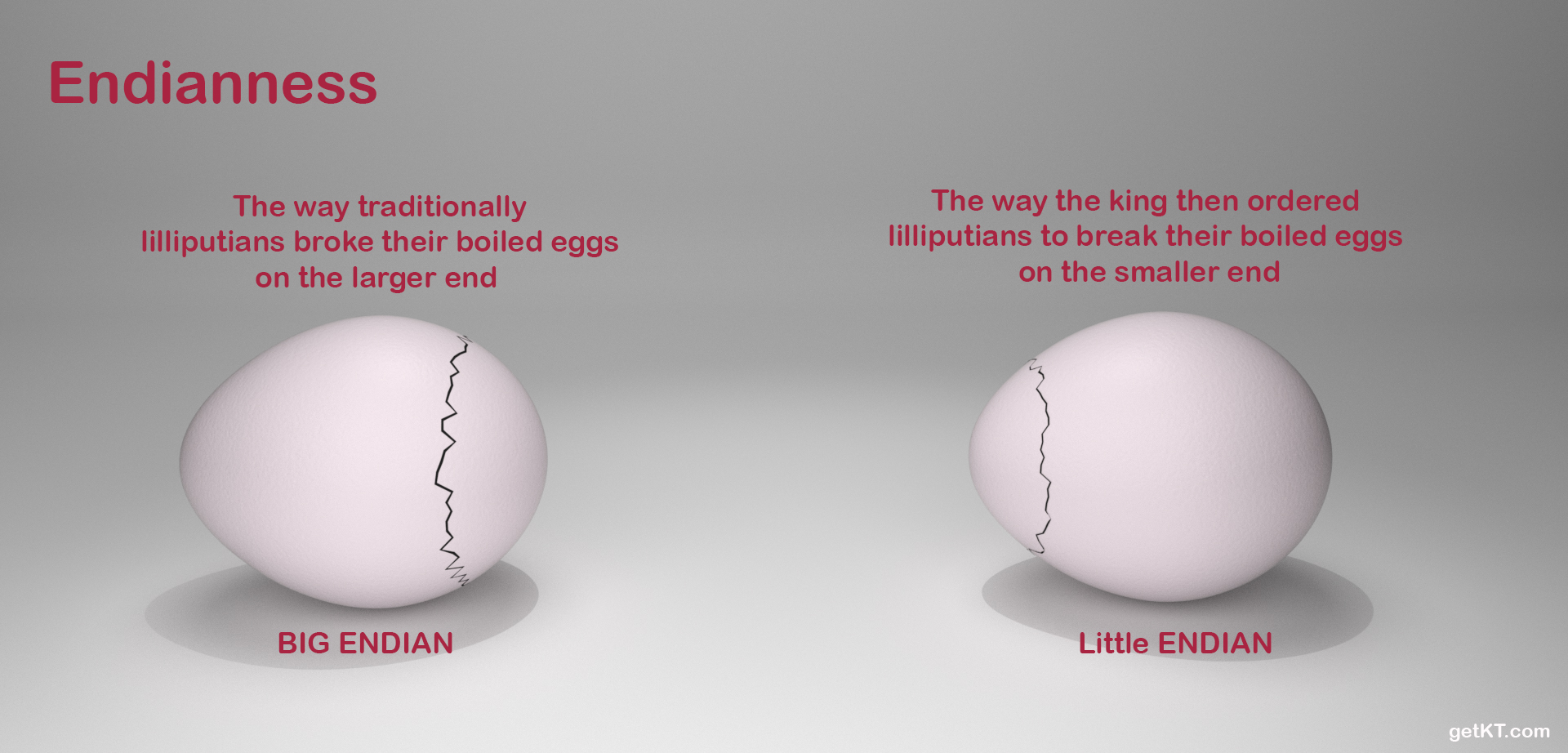 Endianness
Big Endian: low-order bits go on the right (47)
I tend to think in big endian numbers, so examples in class will generally use this representation
Networks generally use big endian (aka network byte order)
Little Endian: low-order bits go on the left (74)
Most modern machines use this representation

I will try to always be clear about whether I'm using a big endian or little endian representation
When in doubt, ask!
Arithmetic Logic Unit (ALU)
circuit that performs bitwise operations and arithmetic on integer binary types
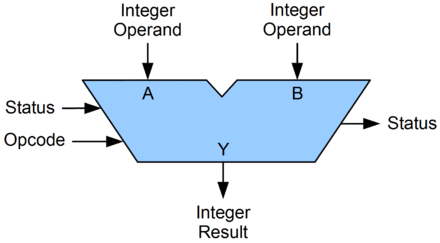 Bitwise vs Logical Operations (in C)
Bitwise Operators      &,  |,  ~,  ^ 
View arguments as bit vectors
operations applied bit-wise in parallel
Logical Operators      &&, ||, !
View 0 as “False”
View anything nonzero as “True”
Always return 0 or 1
Early termination

Shift operators     <<, >> 
Left shift fills with zeros
For unsigned integers, right shift is logical (fills with zeros)
For signed integers, right shift is arithmetic (fills with high-order bit)
Exercise 4: Bitwise vs Logical Operations
What is the binary representation of each of the following expressions? Assume signed char data type (one byte).

~(-30) 

-30 & 22

-30 && 22 

22 << 1

22 >> 1

-30 >> 1
= ~(11100010) = 00011101 = 29
= 11100010 & 00010110 = 00000010 = 2
= 11100010 && 00010110 = 00000001 = 1
= 00010110 << 1 = 00101100 = 44
= 00010110 >> 1 = 00001011 = 11
= 11100010 >> 1 = 11110001 = -15
Multiplying with Shifts
Multiplication is slow
Bit shifting is kind of like multiplication/division, and is often faster
x * 8 = x << 3
x * 10 = x << 3 + x << 1

Most compilers will automatically replace multiplications with shifts where possible
[Speaker Notes: Hint about rounding errors with division]
Arithmetic Operations (in C)
Basic Math Operators      +,  -,  *,  / 
division is integer division (rounds towards zero)
Modulus Operator      %

Increment/Decrement operators     ++, -- 
x++ is the same as x = x+1 or x += 1
x-- is the same as x = x-1 or x -= 1
Addition Example
Compute 5 + -3 assuming all ints are stored as four-bit signed values
1
1
0 1 0 1 
+ 1 1 0 1
0
0
0
1
= 2 (Base-10)
Like you learned in grade school, only binary!
… and with a finite number of digits
Addition/Subtraction with Overflow
Compute 5 + 6 assuming all ints are stored as four-bit signed values
1
0 1 0 1 
+ 0 1 1 0
1
0
1
1
= -5 (Base-10)
Error Cases
[                                                    ]
representable values
[                                                                                                      ]
Exercise 5: Binary Addition
Given the following 5-bit signed values, compute their sum and indicate whether or not an overflow occurred
00101
no
yes
10000
yes
00101
Multiplication Example
Compute 3 x 2 assuming all ints are stored as four-bit signed values
0 0 1 1 
x 0 0 1 0
0 0 0 0
0 0 1 1 0
+              _
0 1 1 0
= 6 (Base-10)
Like you learned in grade school, only binary!
… and with a finite number of digits
Multiplication Example
Compute 5 x 2 assuming all ints are stored as four-bit signed values
0 1 0 1 
x 0 0 1 0
0 0 0 0
0 1 0 1 0
+              _
1 0 1 0
= -6 (Base-10)
Error Cases
[                         ]
representable values
[                                                                                                      )
Exercise 6: Binary Multiplication
Given the following 3-bit signed values, compute their product and indicate whether or not an overflow occurred
100
yes
yes
110
no
110